稀釋家用漂白水— 運用比及比例解現實生活問題
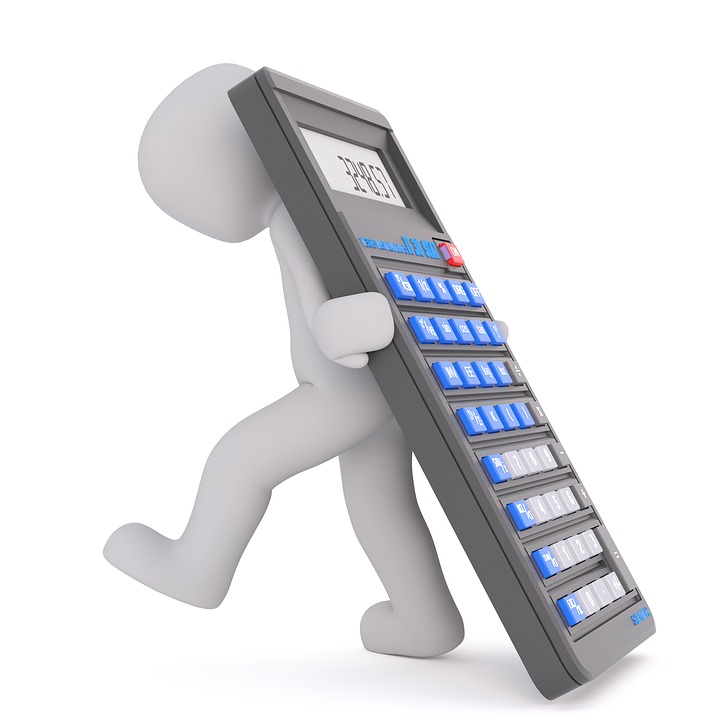 教育局課程發展處數學教育組
1
簡介：流行性感冒、禽流感、沙士及近日的2019冠狀病毒病等由病毒引起的傳染病，不單危害個人健康，對公共衛生亦構成極大的威脅。市民大眾齊心做好家居清潔及保持個人衛生成為預防傳染病和對抗疫情的重要一環，而使用稀釋漂白水為家居清潔消毒是其中一種常用方法。以下我們將介紹調製稀釋漂白水中有關比及比例的應用，及所涉及有關漂白水的基礎知識。
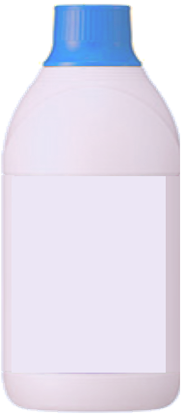 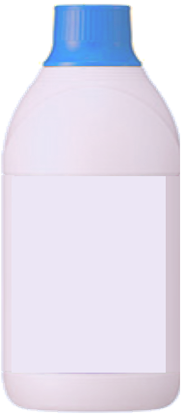 Bleach

Active ingredient:
Sodium hypochlorite
漂白水

主要成分:
次氯酸鈉
2
為什麼漂白水能夠消毒和殺菌?
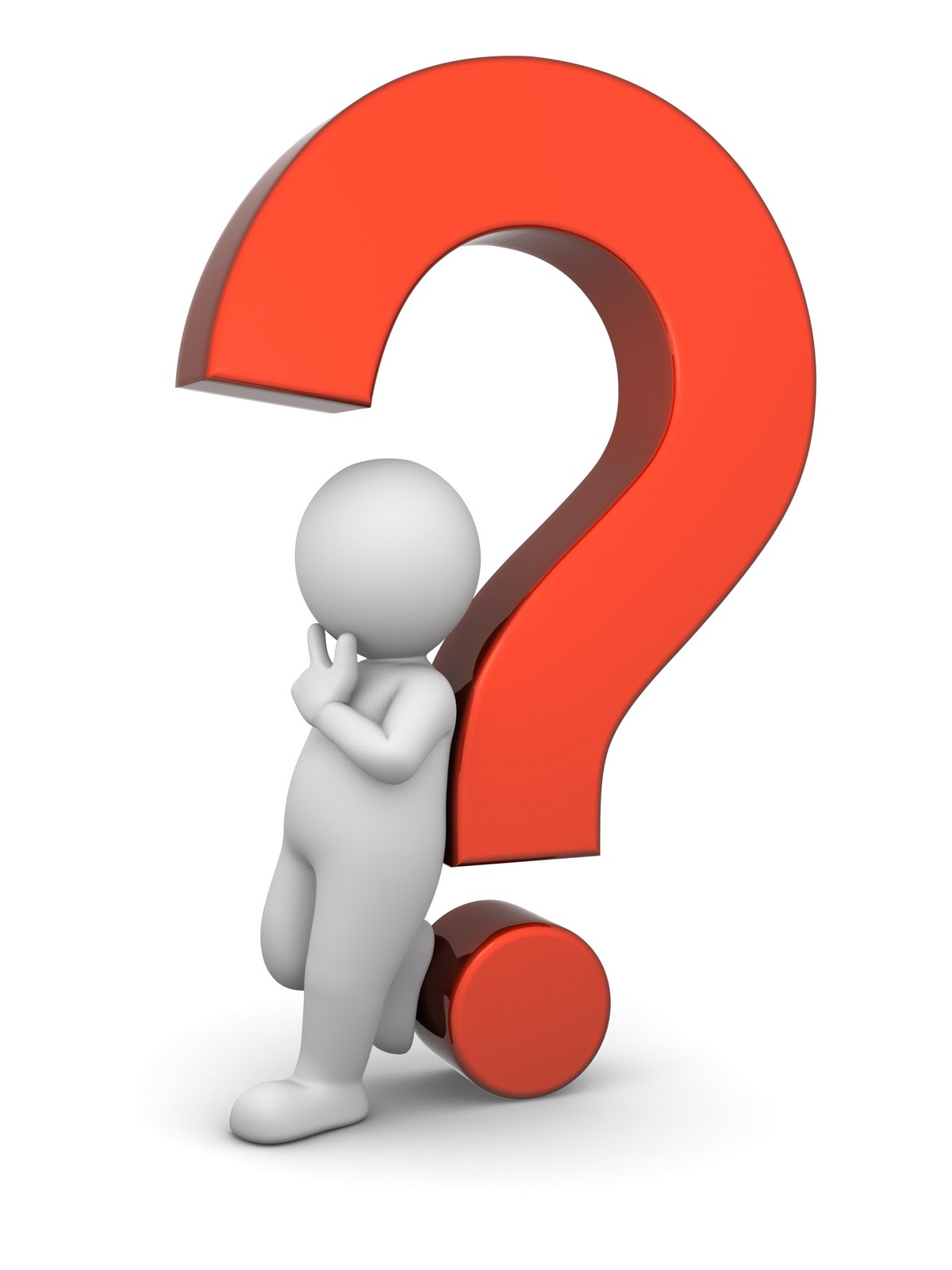 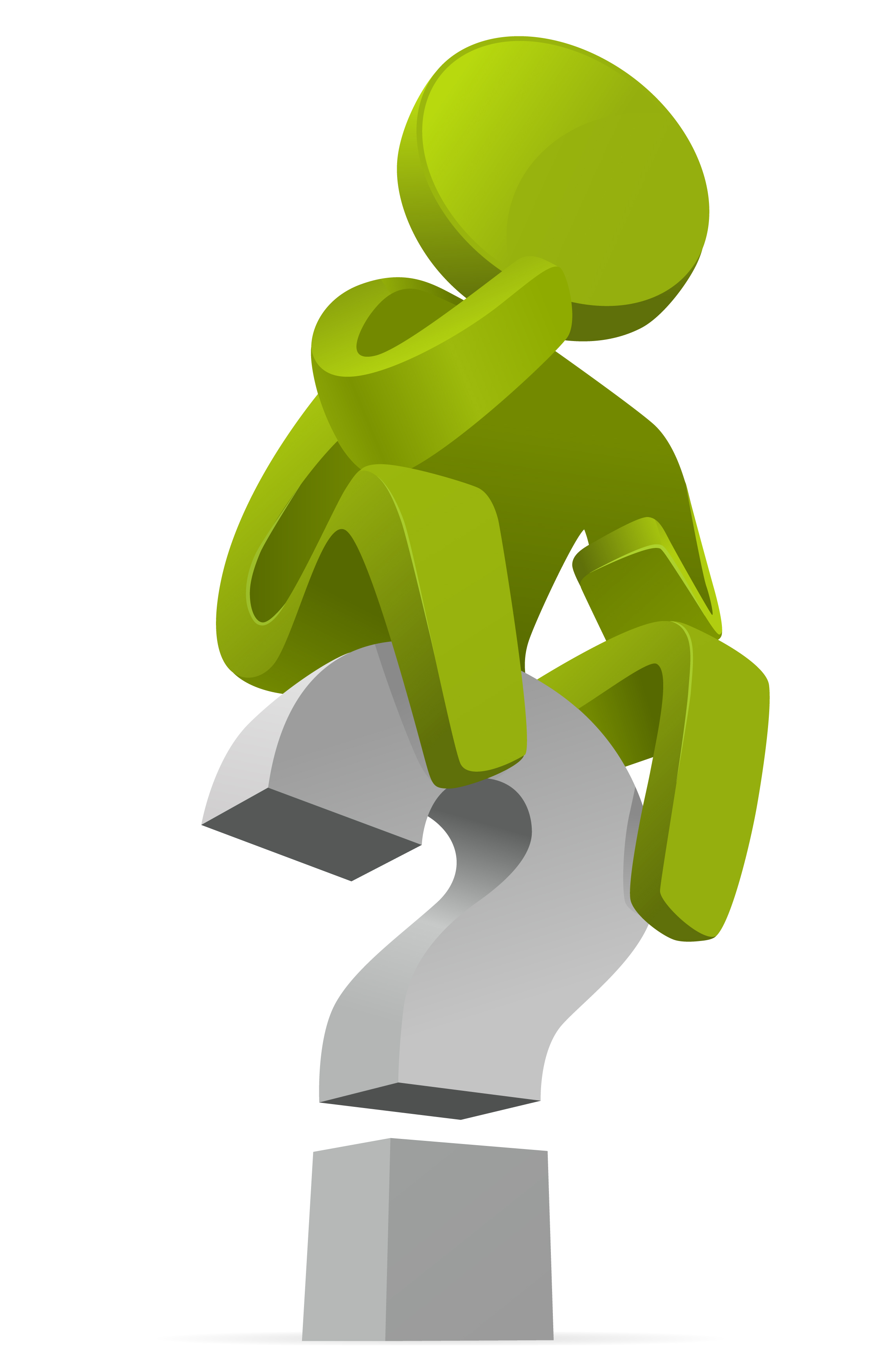 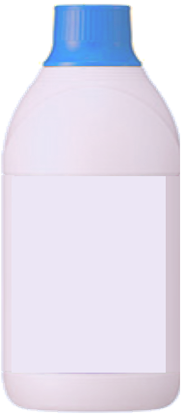 漂白水含有什麼成分?
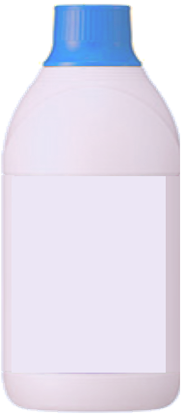 Bleach

Active ingredient:
Sodium hypochlorite
漂白水

主要成分:
次氯酸鈉
漂白水是一種强而有效的家居消毒劑，其主要成分（即有效成分）是次氯酸鈉 (Sodium hypochlorite)，能使微生物的蛋白質變質，有效殺滅細菌、真菌及病毒。
資料來源：
衛生防護中心「漂白水使用」
https://www.chp.gov.hk/files/pdf/the_use_of_bleach_chi.pdf
3
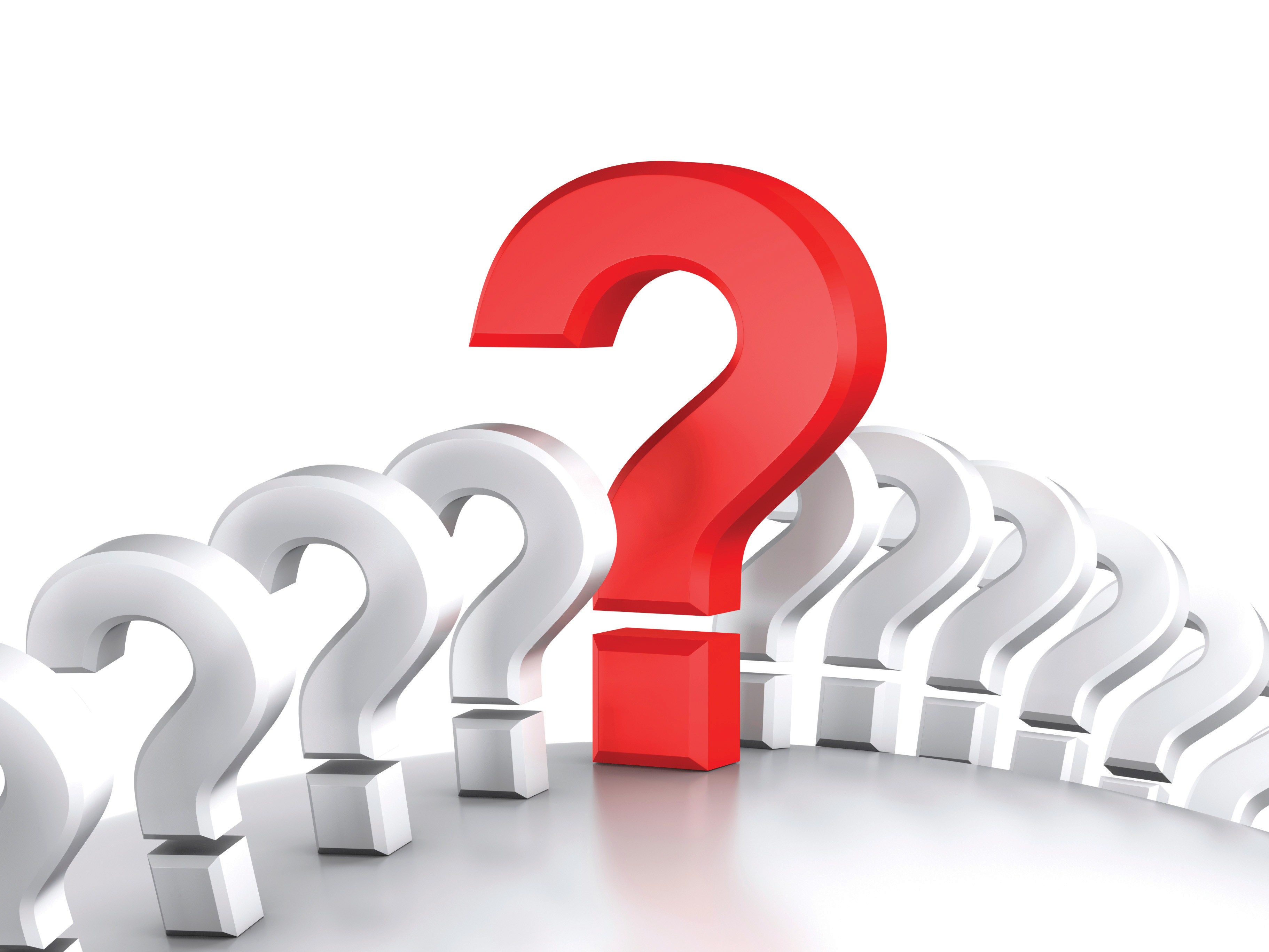 使用漂白水時須稀釋至「1:99 」或 「1:49」等濃度，什麼是「1:99 」和 「1:49」?
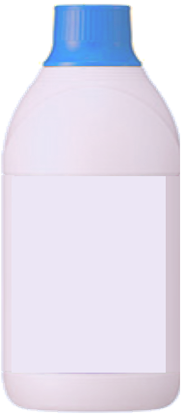 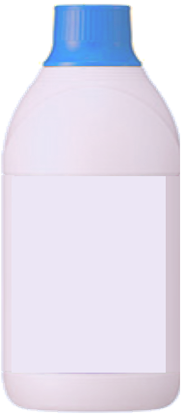 Bleach

Active ingredient:
Sodium hypochlorite
兩者是漂白水的稀釋比：
「1:99」即把 1 份漂白水與 99 份清水混和，
「1:49」即把 1 份漂白水與 49 份清水混和。
漂白水

主要成分:
次氯酸鈉
練習︰
計算在 500 mL「1:99」稀釋漂白水和 500 mL「1:4」稀釋漂白水中，漂白水和清水的份量分別是多少 mL。
探究如何由清水和 200 mL 的「1:4」稀釋漂白水，調製 1 L 的「1:99」稀釋漂白水。
4
練習︰
計算在 500 mL「1:99」稀釋漂白水和 500 mL「1:4」稀釋漂白水中，漂白水和清水的份量分別是多少 mL。
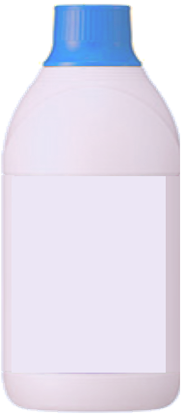 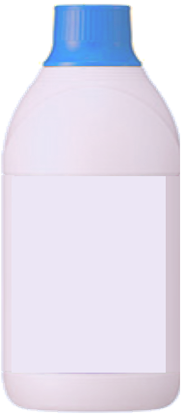 Bleach

Active ingredient:
Sodium hypochlorite
漂白水

主要成分:
次氯酸鈉
5
練習︰
探究如何由清水和 200 mL 的「1:4」稀釋漂白水，調製 1 L 的「1:99」稀釋漂白水。
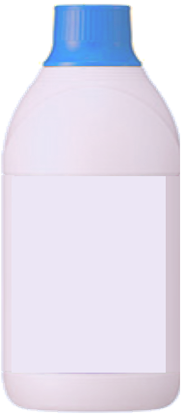 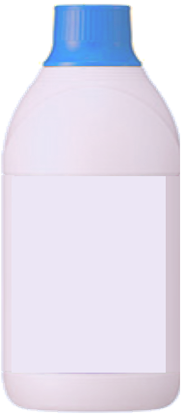 Bleach

Active ingredient:
Sodium hypochlorite
漂白水

主要成分:
次氯酸鈉
6
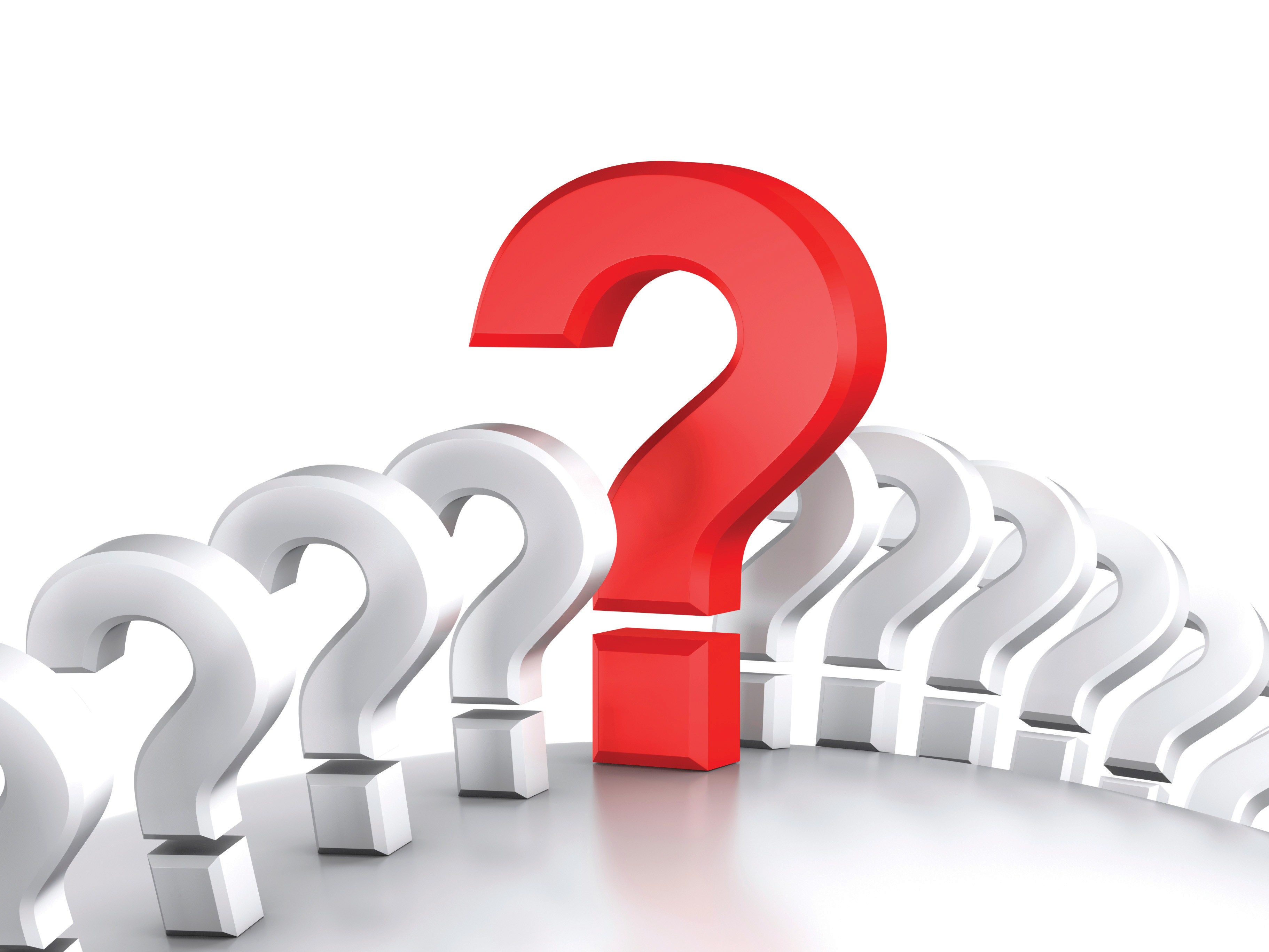 使用漂白水時須稀釋至「1:99 」或 「1:49」等濃度，什麼是「1:99 」和 「1:49」?
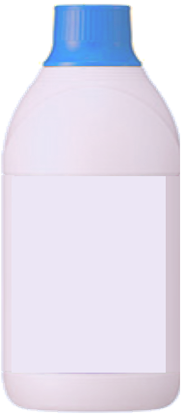 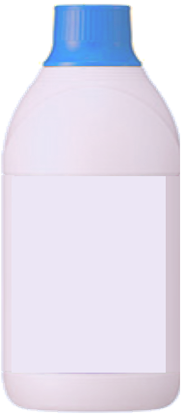 Bleach

Active ingredient:
Sodium hypochlorite
漂白水

主要成分:
次氯酸鈉
兩者是漂白水的稀釋比：
「1:99」即把 1 份漂白水與 99 份清水混和，
「1:49」即把 1 份漂白水與 49 份清水混和。
注意︰
漂白水的稀釋比實際上是基於當漂白水的次氯酸鈉濃度為 5.25% 來釐定，因此當漂白水的次氯酸鈉濃度並非 5.25% 時，須調整稀釋比。
7
使用不同濃度的漂白水
調製「1:99」、「1:49」等稀釋比的稀釋漂白水是假定漂白水的次氯酸鈉濃度為 5.25% ，但市面售賣的漂白水的次氯酸鈉濃度往往並非 5.25% 。因此在稀釋時須增加或減少漂白水的份量，並相應調整清水的份量。
例一：
若漂白水的次氯酸鈉濃度為 2.625%，試計算調製 1 L「1:99」稀釋漂白水所需漂白水和清水的份量。
5.25%
10mL
2.625%
10mL
×2
8
如何按次氯酸鈉濃度調整所需漂白水的份量?
使用不同濃度的漂白水
一般來說，設使用次氯酸鈉濃度為 5.25% 的漂白水時所需漂白水的份量為 V mL，以及實際使用的漂白水的次氯酸鈉濃度為 x %。
9
使用不同濃度的漂白水
衛生防護中心關於漂白水使用的網上資源中的計算方法(https://www.chp.gov.hk/files/pdf/the_use_of_bleach_chi.pdf)
10
使用不同濃度的漂白水
練習︰
試搜集市面不同品牌漂白水的成分標籤，找出它們的次氯酸鈉濃度，並計算調製 1 L「1:99」稀釋漂白水所需漂白水和清水的份量（漂白水和清水的份量準確至最接近的mL）。
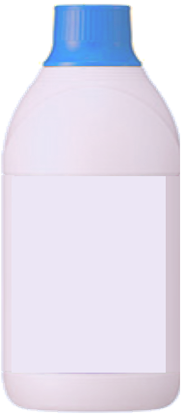 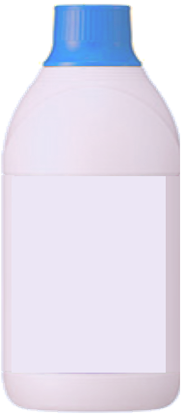 Bleach

Active ingredient:
Sodium hypochlorite
漂白水

主要成分:
次氯酸鈉
11
為什麼需要使用不同稀釋比的漂白水?
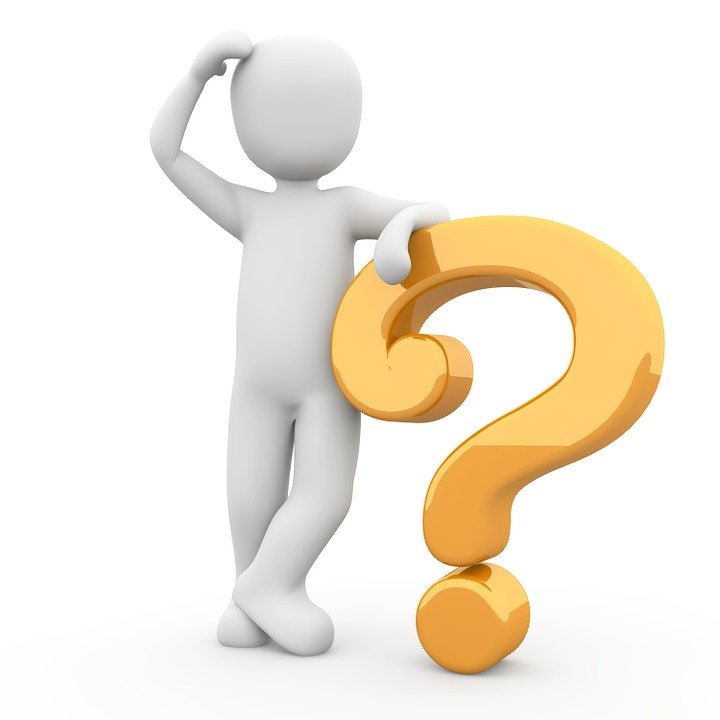 使用含 5.25% 次氯酸鈉的家用漂白水來調製的稀釋漂白水的用途如下:「1:99」用於一般家居清潔及消毒；「1:49」用於消毒被嘔吐物、排泄物或分泌物污染的表面或物件；「1:4」消毒被血液濺溢污染的表面或物件。
資料來源：
衛生防護中心「漂白水使用」：
https://www.chp.gov.hk/files/pdf/the_use_of_bleach_chi.pdf
12
參考資料
消費者委員會「漂白水必讀 10 招」：
      https://www.consumer.org.hk/ws_chi/news/specials/2020/bleach-usage.html
衛生防護中心「漂白水使用」： 
      https://www.chp.gov.hk/files/pdf/the_use_of_bleach_chi.pdf
13